next_AIM 
[INFN-CSN5 2022-2024]

Project overview
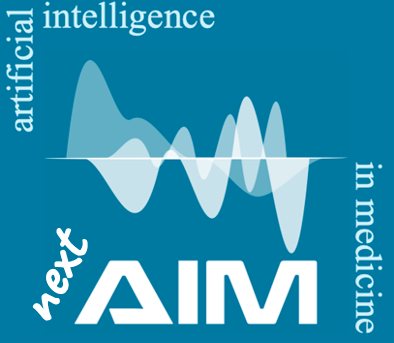 Alessandra Retico
Istituto Nazionale di Fisica Nucleare
Sezione di Pisa
alessandra.retico@pi.infn.it 
		
next_AIM general meeting meeting - Milano, 13-15 Febbraio 2023
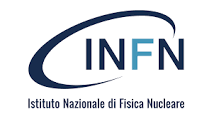 The Artificial Intelligence in Medicine (AIM) INFN Project
Artificial Intelligence to become the next revolution in medical diagnostics and therapy.
New image processing and data analysis strategies, including radiomics approaches, need to be developed and extensively validated.
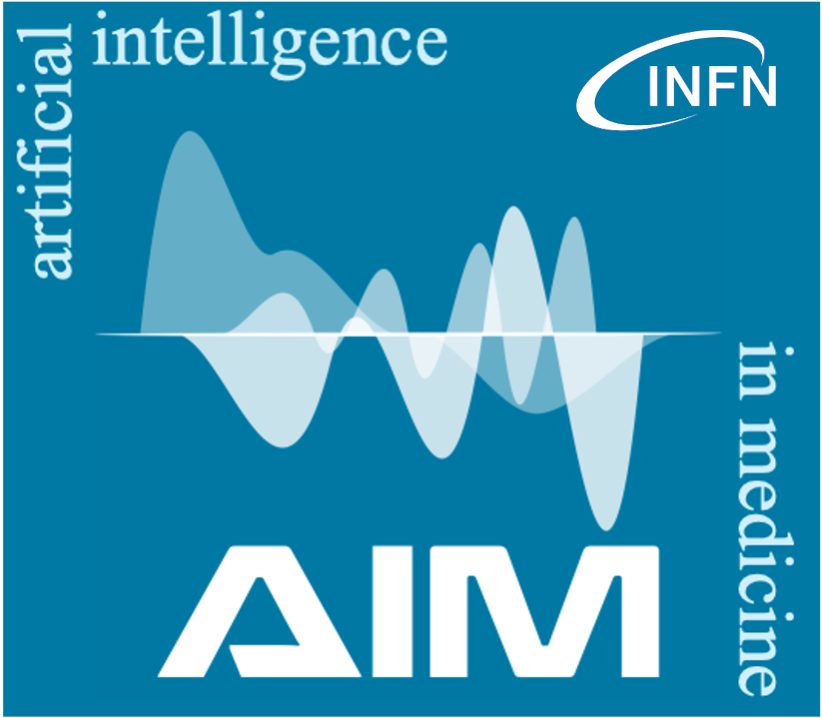 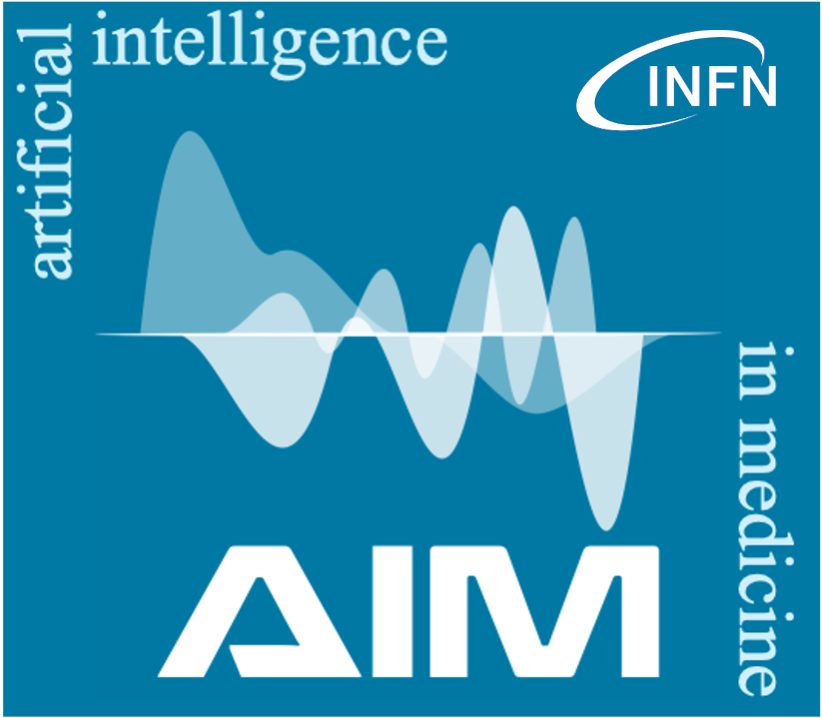 next
next_AIM’s objectives
AIM’s objectives
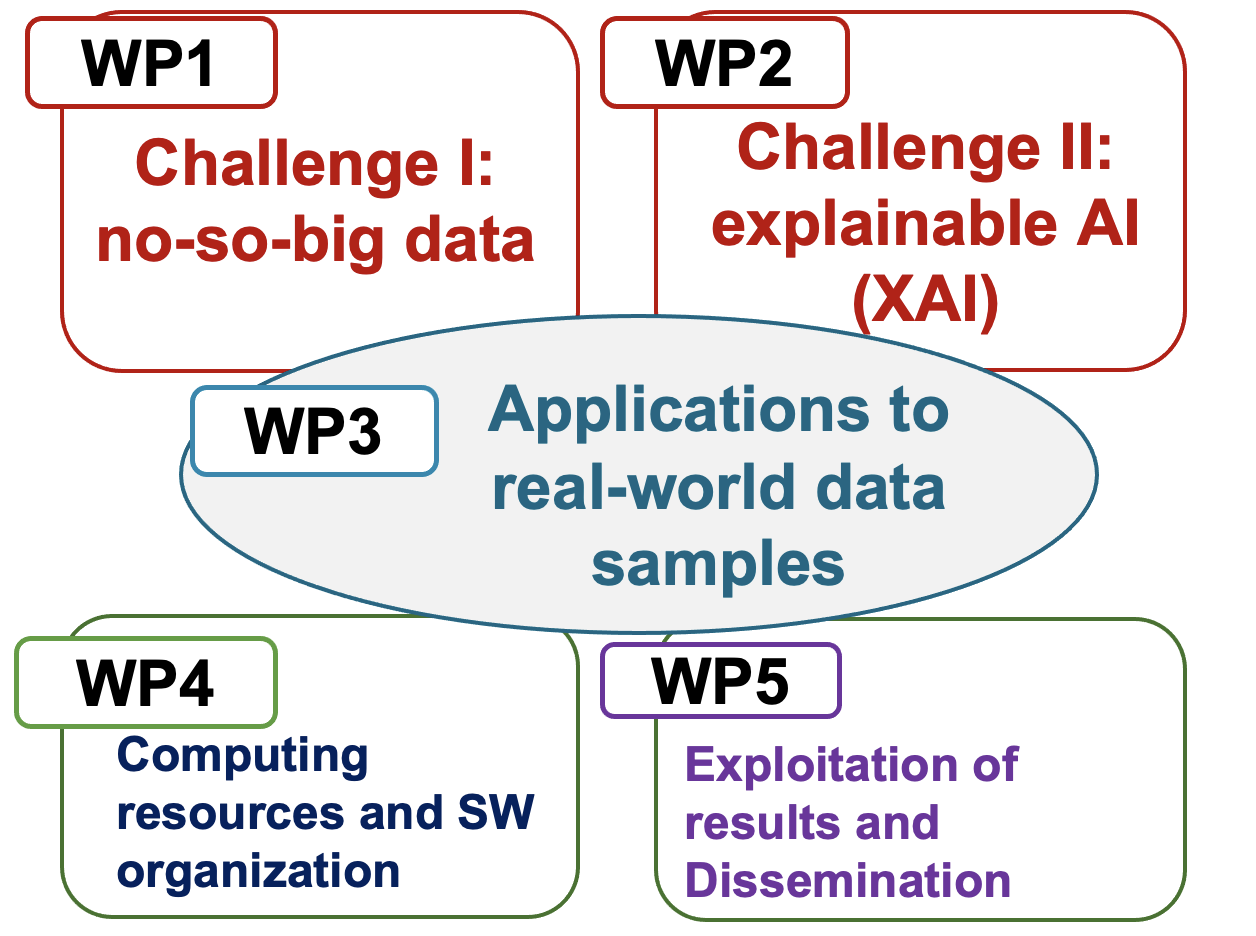 AIM1: Multicenter data 
          harmonization
[INFN, CSN5, 2019-2021]
[INFN, CSN5, 2022-2024]
Principal Invest.: A. Retico
Research Units:
   Bari (S. Tangaro)   Bologna (D. Remondini)   Cagliari (P. Oliva)   Catania (M. Marrale)   Ferrara (G. Paternò)   Firenze (C. Talamonti)   Genova (A. Chincarini)   Lab. Naz. Sud (G. Russo)
   Milano (C. Lenardi)
   Napoli  (G. Mettivier)
   Pavia (A. Lascialfari)
   Padova (A. Zucchetta)
   Pisa (M.E. Fantacci)
Principal Invest.: A. Retico 
Research Units:
   Bari (S. Tangaro)   Bologna (D. Remondini)   Cagliari (P. Oliva)   Catania (M. Marrale)   Firenze (C. Talamonti)   Genova (A. Chincarini)   Lab. Naz. Sud (G. Russo)
   Milano (C. Lenardi)
   Napoli  (G. Mettivier)
   Pavia (A. Lascialfari)
   Pisa (M.E. Fantacci)
AIM2: Quantification
AIM Covid-19 Working Group
AIM3: Predictive models
Long-standing collaboration with Italian centers (hospitals / IRCCS) and with international consortia for data sharing
2
A. Retico, INFN - next_AIM general meeting - Milano, 13-15 febbraio 2023
The Artificial Intelligence in Medicine (AIM) INFN Project
Researchers from INFN divisions and University Departments collaborate closely with Radiologists, Clinicians and Medical Physicists in Clinical Centers to develop innovative solutions based on data mining and AI
Clinical partners
IRCCS S. Martino (GE)
IRCCS Stella Maris (PI)
IRCCS Gaslini (GE)
IRCCS Centro S. G. di Dio (BS)
IRCCS G.Paolo II (BA)
IRCCS Mondino (PV)
IRCCS SDN (NA)
IRCCS IRST Meldola (FC)
IRCCS Bellaria (BO)
IRCCS S. Orsola (BO)
EU / consortia
EADC (EU)
EDLBC (EU)
ADNI (US)
ABIDE (EU/US)
ENIGMA (WW)
Scientific associations
Italian Association of Medical Physics (AIFM)
IMAGO7
Azienda Osp. Univ. Pisana (PI)
Azienda Osp. Univ. Careggi (FI)
Osp. Pediatrico Meyer (FI)
Ospedale Cardarelli (NA)
Azienda Sanitaria Cuneo 1 (CN)
IFO-Ist. Naz. Tumori Regina Elena (RM)
ASST Niguarda (MI)
Policlinico di Bari
Policlinico di Palermo
Policlinico Univ. di Napoli
Policlinico San Matteo (PV)
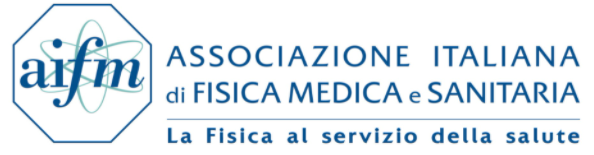 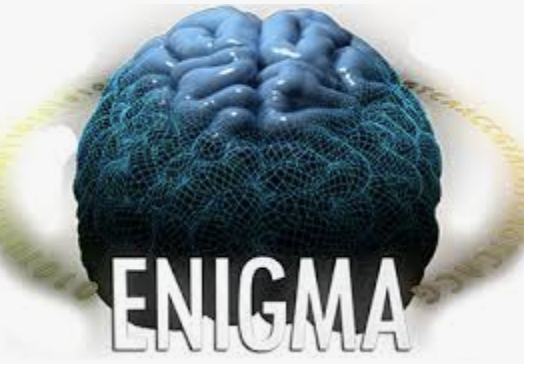 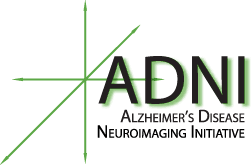 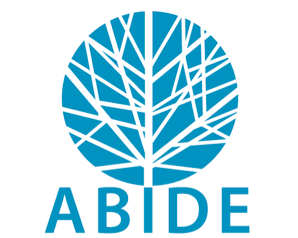 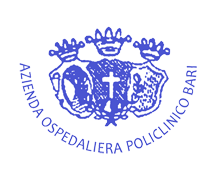 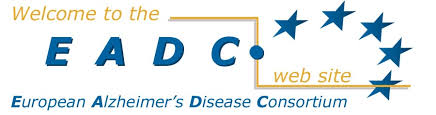 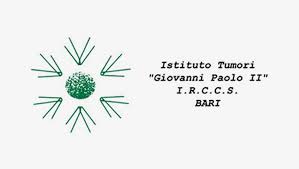 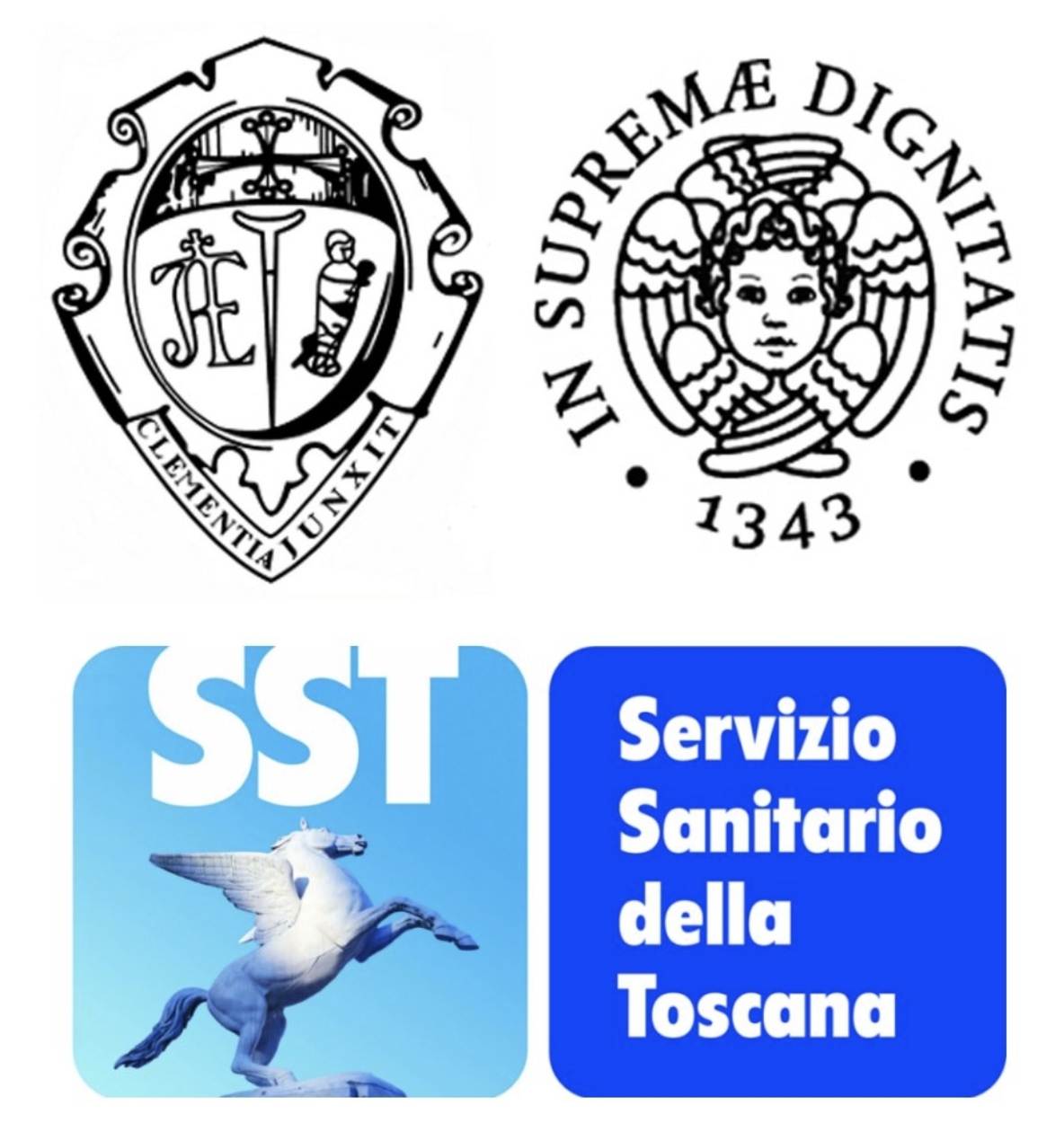 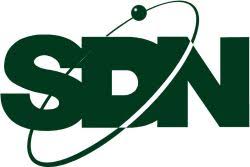 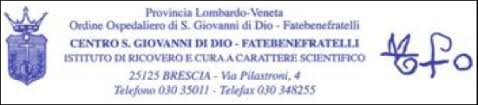 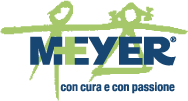 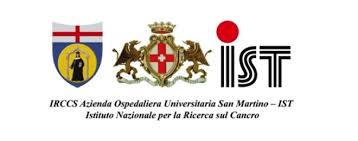 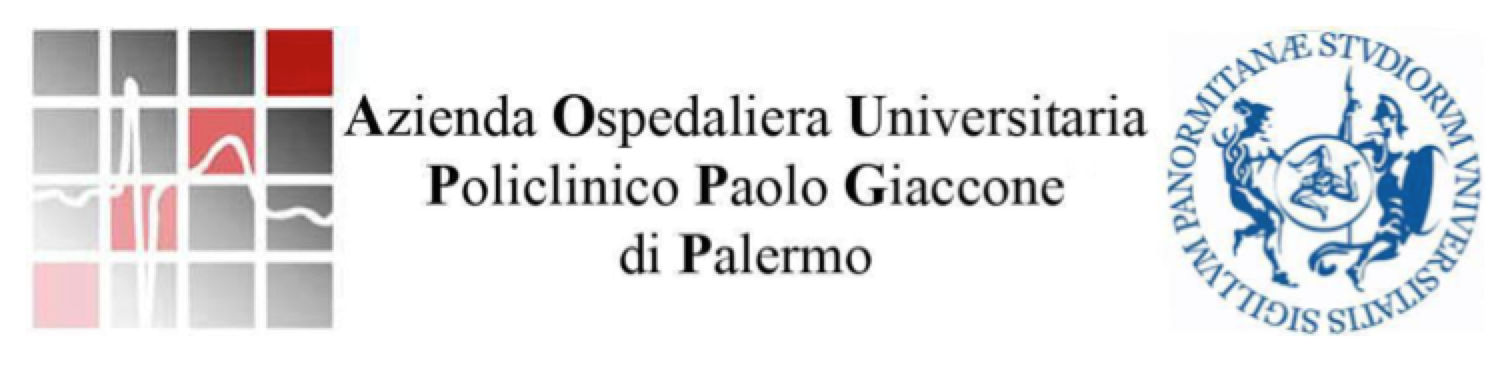 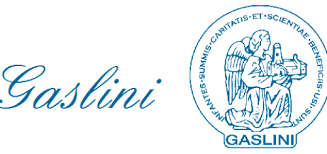 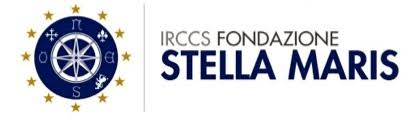 3
A. Retico, INFN - next_AIM general meeting - Milano, 13-15 febbraio 2023
Project timeline
In bold sono indicate le sedi degli attuali conveener dei WP
4
A. Retico, INFN - next_AIM general meeting - Milano, 13-15 febbraio 2023
WP3 tasks
5
A. Retico, INFN - next_AIM general meeting - Milano, 13-15 febbraio 2023
Milestones
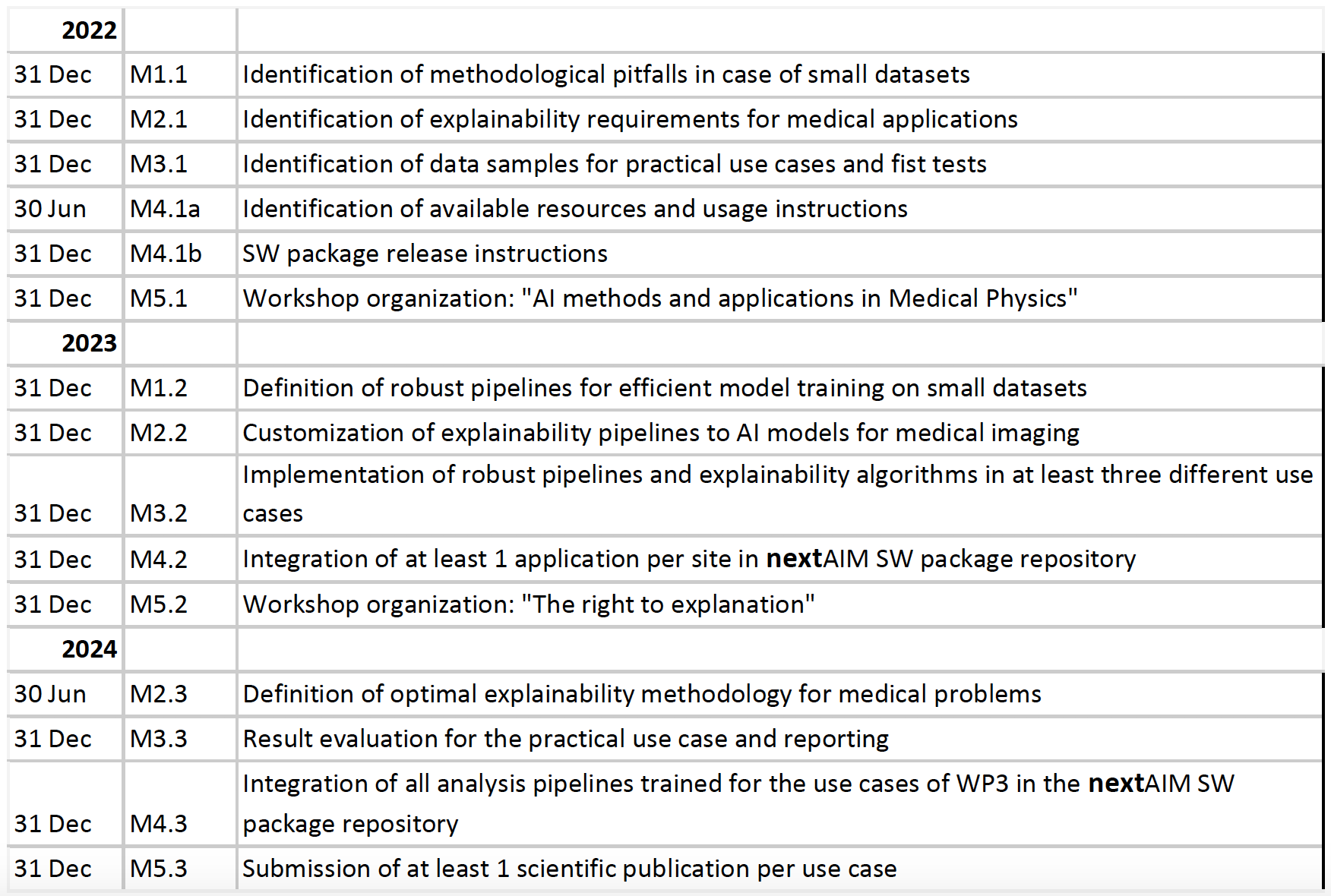 Workshop “AI methods and applications in Medical Physics”
WS AI@INFN, Bologna 2-3 Maggio 2022  https://agenda.infn.it/event/29907/
a
31 Dec    | M5.3b   |  Workshop “The right to explaination”
6
A. Retico, INFN - next_AIM general meeting - Milano, 13-15 febbraio 2023
Project status monitoring and reporting
Project meetings:
Kick-off meeting 2022 e general meeting 2023 su https://agenda.infn.it/category/1377/ 
Meeting mensili (su zoom) tra responsabili locali e conveners dei WP
Minute su drive
Meeting organizzati in autonomia all’interno dei gruppi di lavoro (WP e Task) su piattaforme diverse
Se lo riteniamo utile possiamo riattivare il Gruppo Teams che avevamo creato in precedenza 
Project status reporting:
Consuntivi 2022: da completare per inizio aprile
Aggiornamento referee: luglio e settembre 2022, report da preparare in vista dei consuntivi
Aggiornare il sito web https://www.pi.infn.it/aim/ 
e.g. sezioni “Highlights” e “Publications”
7
A. Retico, INFN - next_AIM general meeting - Milano, 13-15 febbraio 2023
People and budget 2023
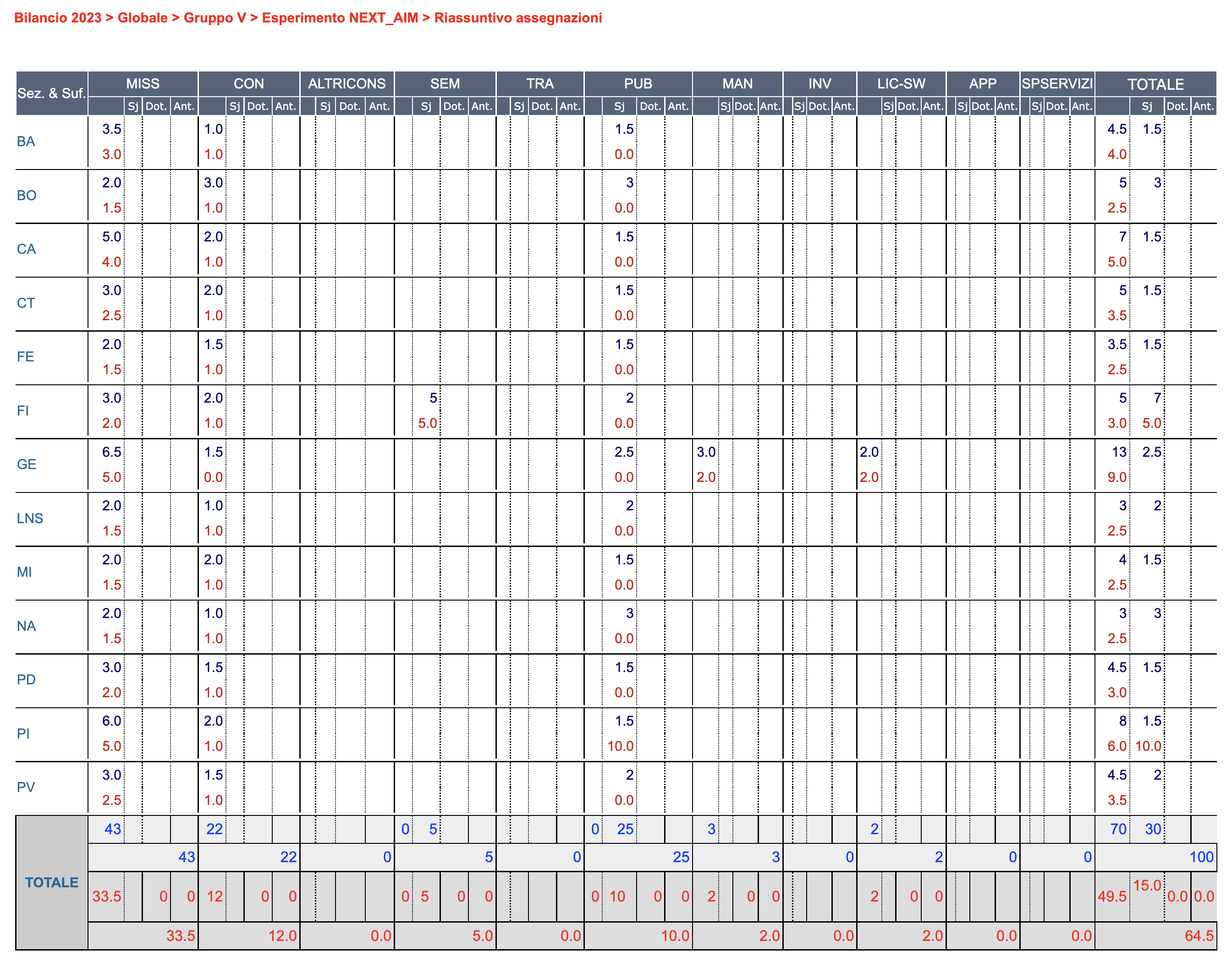 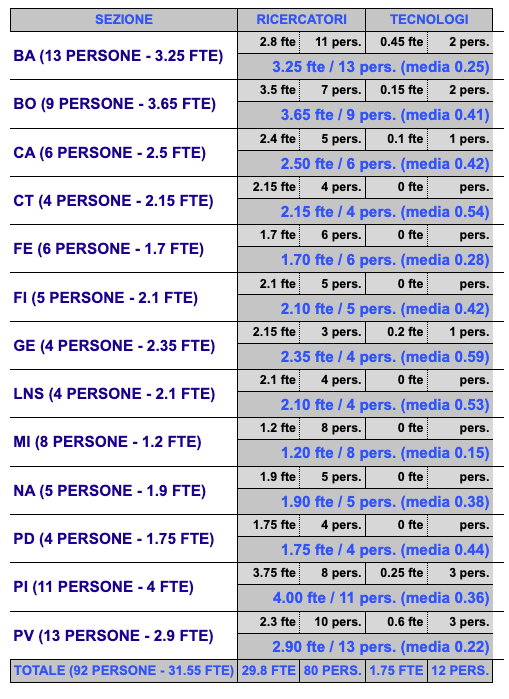 64 kE per il 2023 
[46 kE nel 2022]
+ access to INFN computing infrastructure [GPU e storage] @ReCaS
92 persone, 31.55 FTE nel 2023 
[82 persone, 27.95 FTE nel 2022]
8
A. Retico, INFN - next_AIM general meeting - Milano, 13-15 febbraio 2023
Agenda: 13/02/2023
https://agenda.infn.it/event/34599/
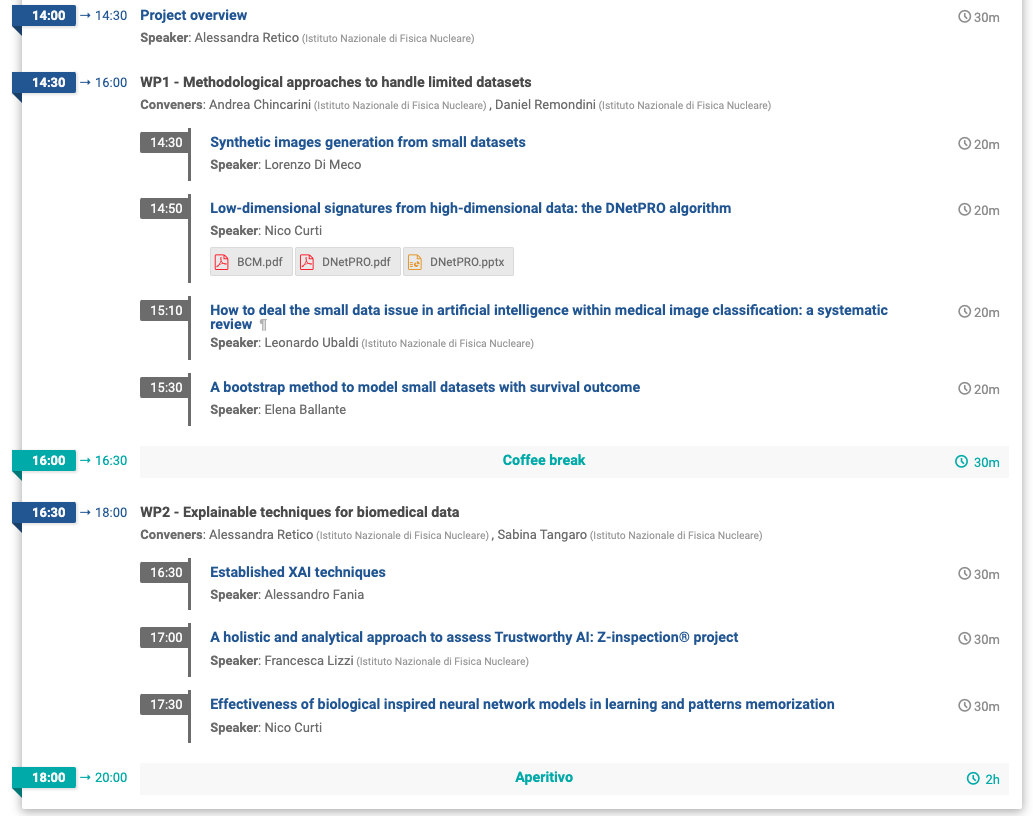 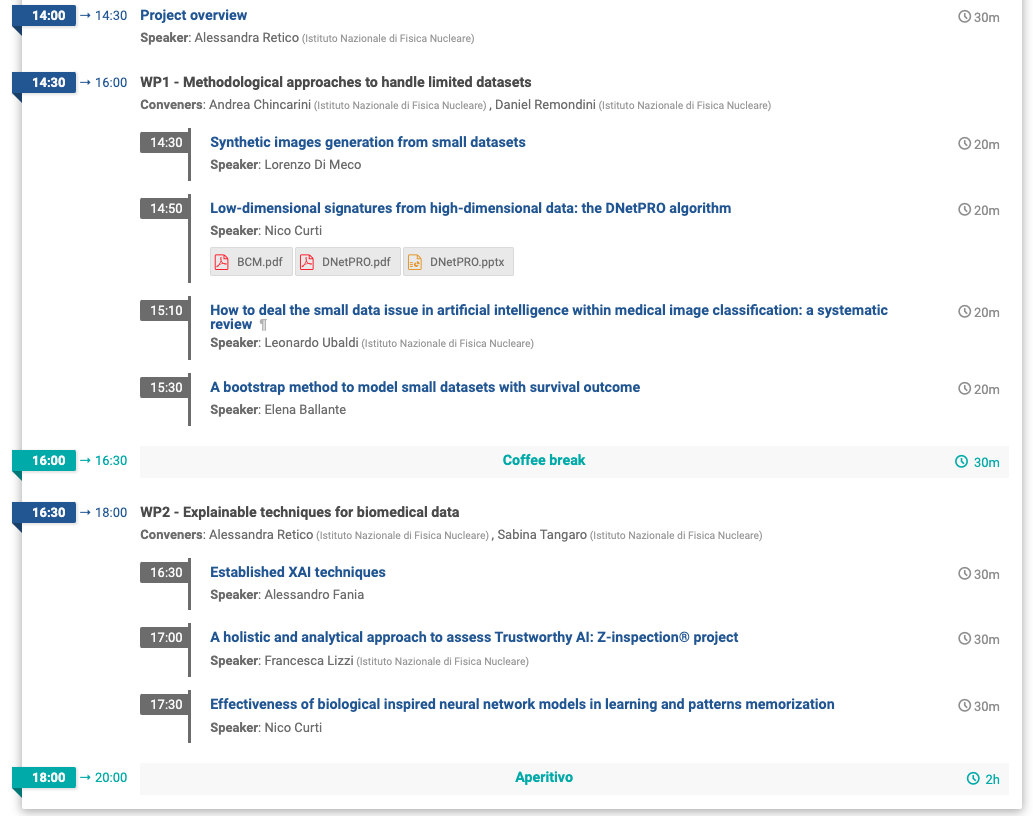 9
A. Retico, INFN - next_AIM general meeting - Milano, 13-15 febbraio 2023
Agenda: 14/02/2023
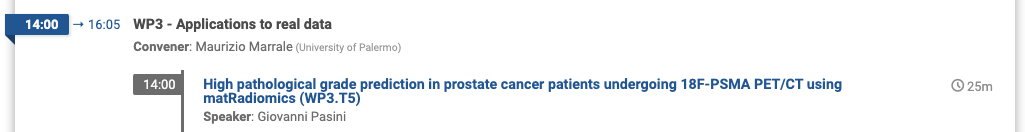 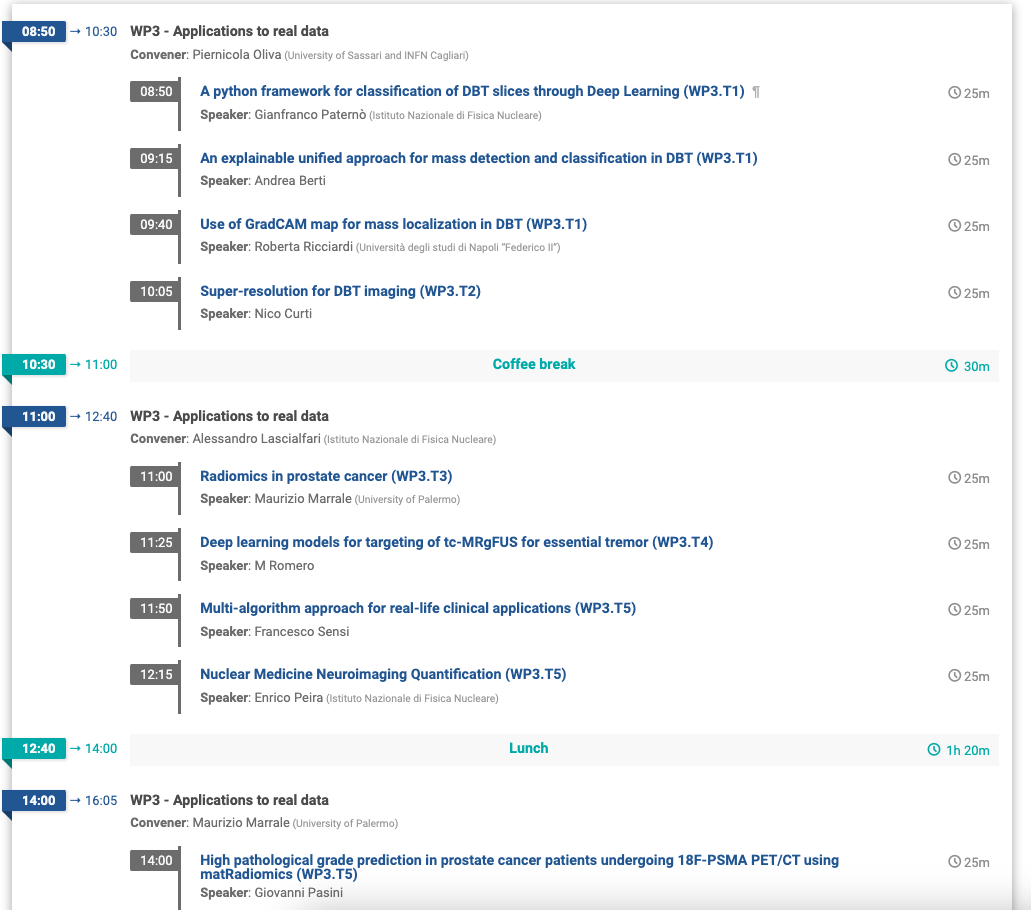 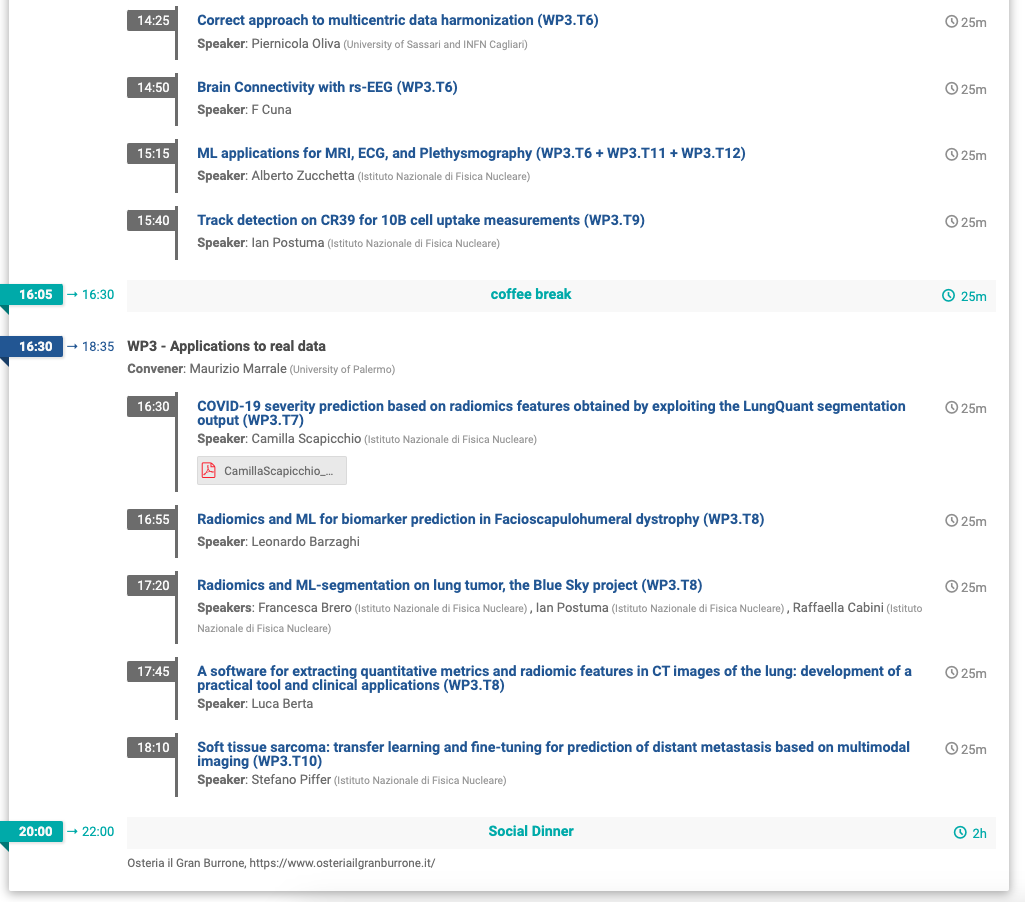 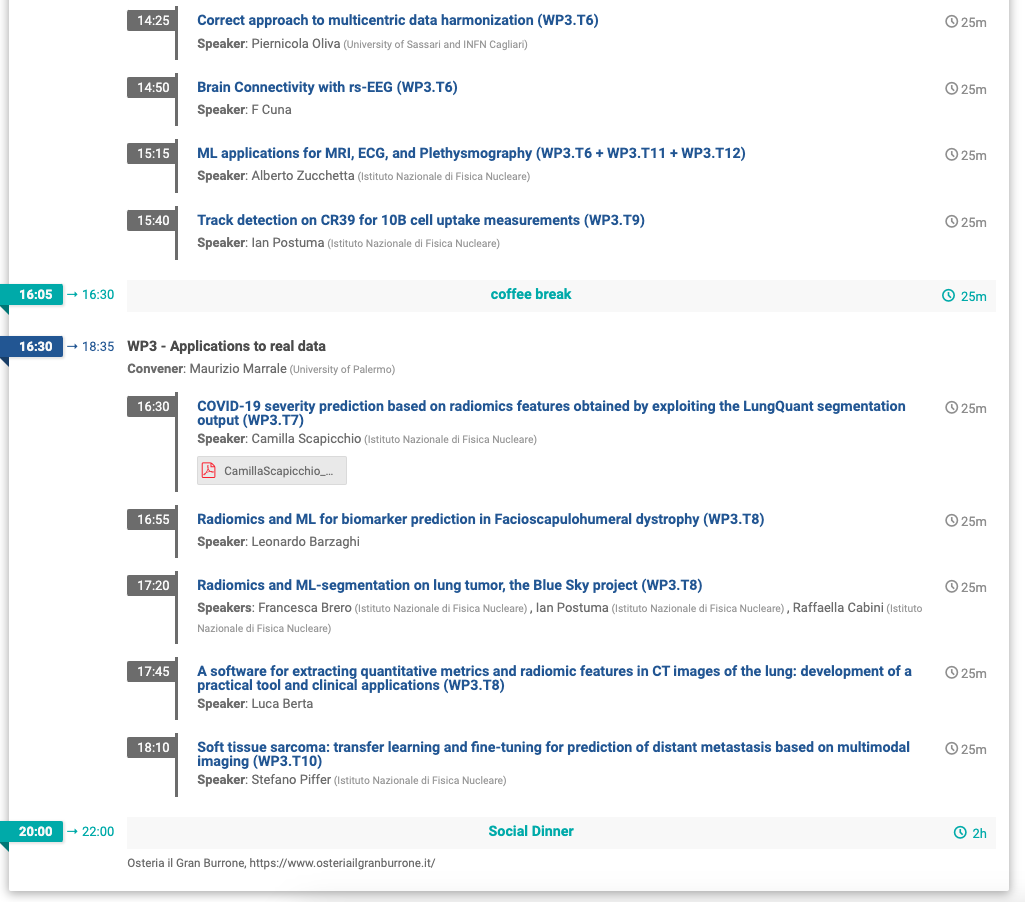 10
A. Retico, INFN - next_AIM general meeting - Milano, 13-15 febbraio 2023
Agenda: 15/02/2023
https://agenda.infn.it/event/34599/
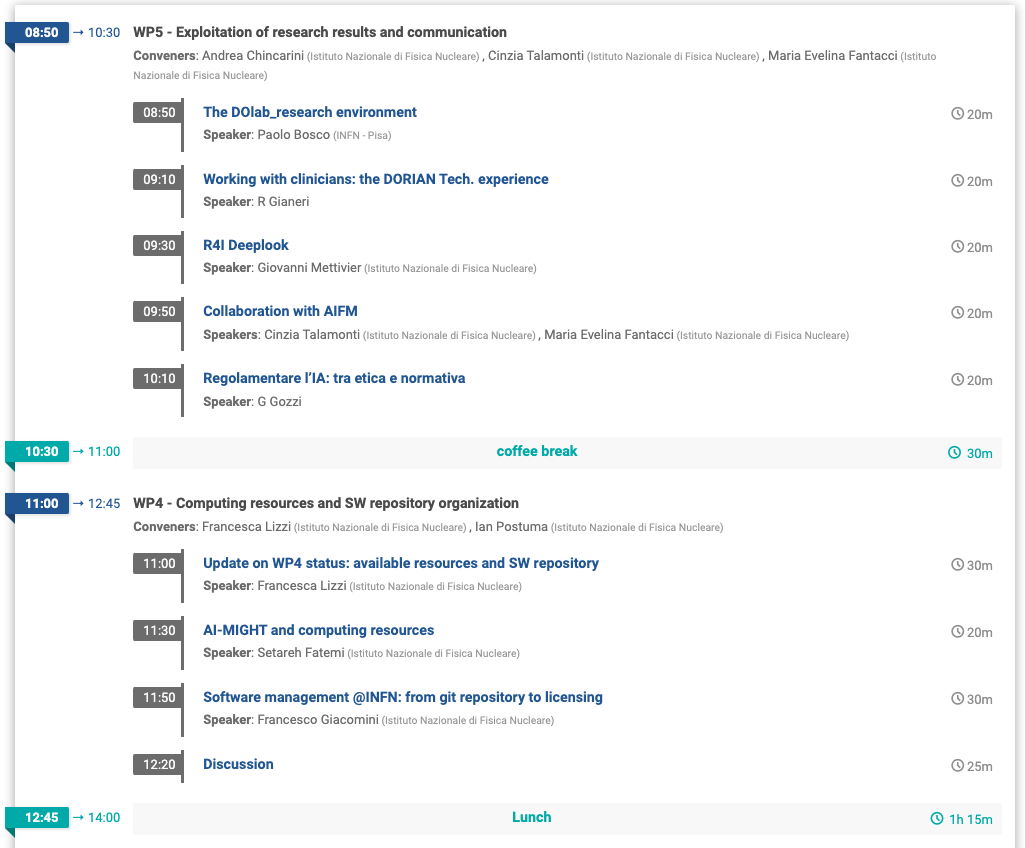 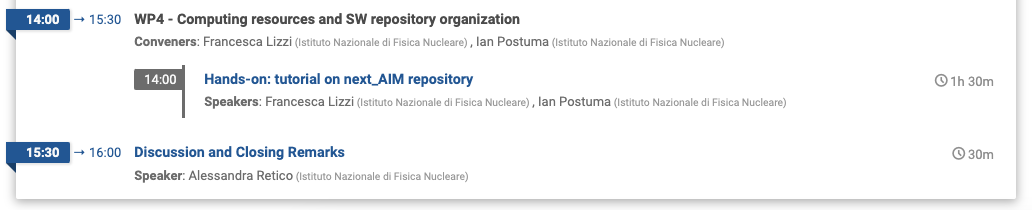 Buon lavoro!
11
A. Retico, INFN - next_AIM general meeting - Milano, 13-15 febbraio 2023